Треугольники
5 класс
29.11.2018
Учитель Казакова А.Д.
Математический диктант
А
В
С
Математический диктант
M
N
В
А
Математический диктант
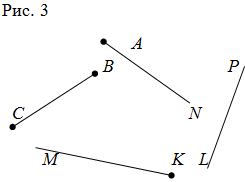 Математический диктант
Математический диктант
Проверим ответы
Математический диктант
Проверим ответы:
А
В
С
Математический диктант
Проверим ответы:
M
N
В
А
Математический диктант
Проверим ответы:
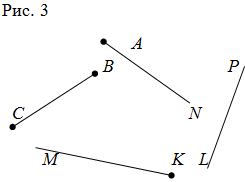 Математический диктант
Проверим ответы:
Поставьте  отметку своим товарищам